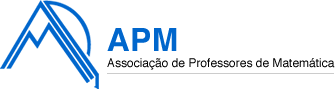 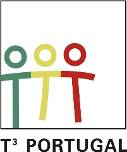 Resolução de sistemas de equações não-linearesMétodo de Newton
Seminário T3 – Aveiro 2014
Para determinar valores aproximados para a equação          , sendo f uma função real de variável real, contínua num intervalo [a,b] que contenha o zero da função, podemos utilizar o método de Newton.
Os valores aproximados são dados através da fórmula:
Um sistema de equações não lineares 




 pode escrever-se na forma,  

         
                                         ,  sendo
Para resolver a equação               utiliza-se o método de Newton “adaptado”
Sendo                                                      




a matriz jacobiana.
Exemplo:
Resolver o sistema                         , sendo a aproximação inicial                              .